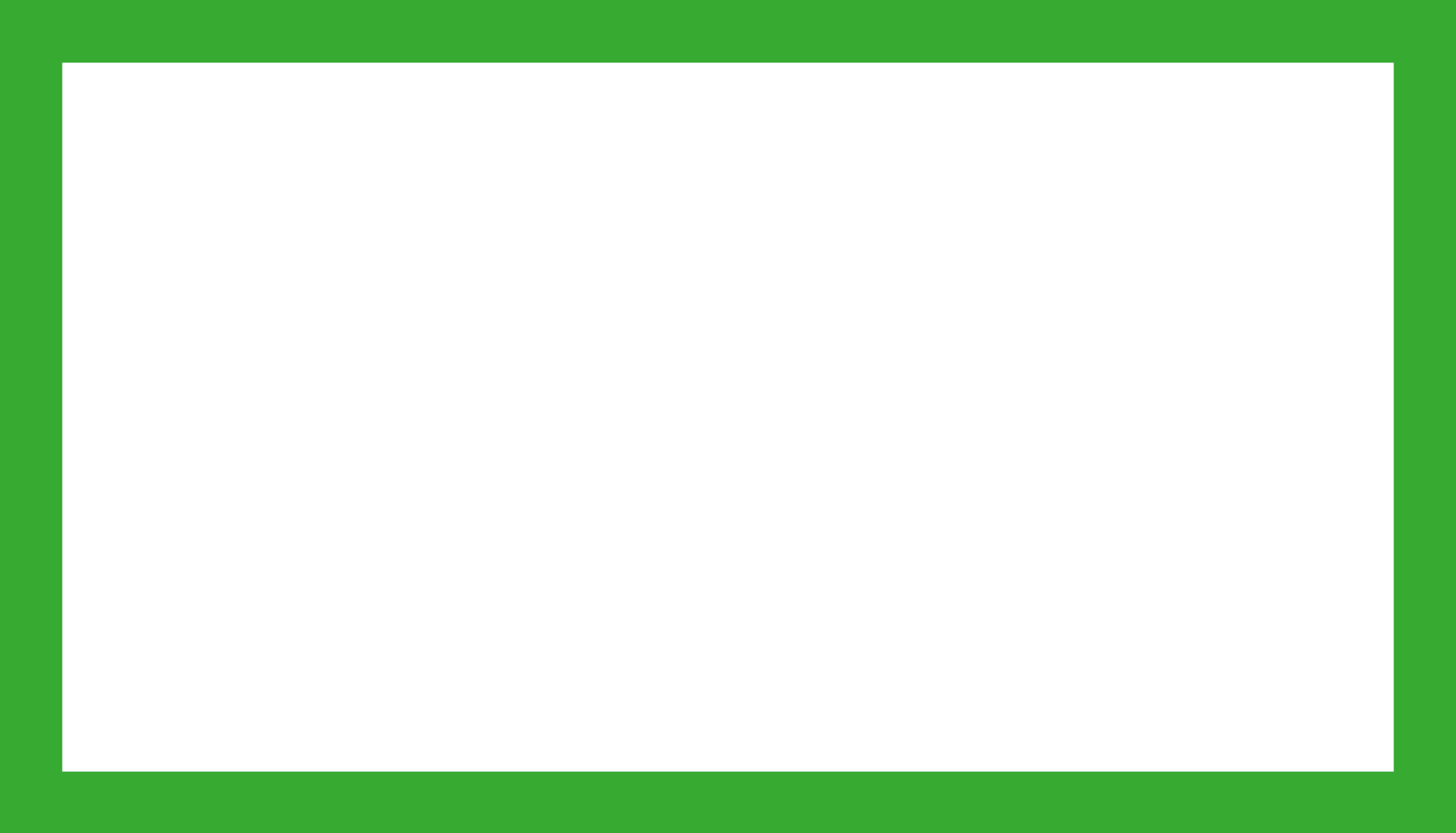 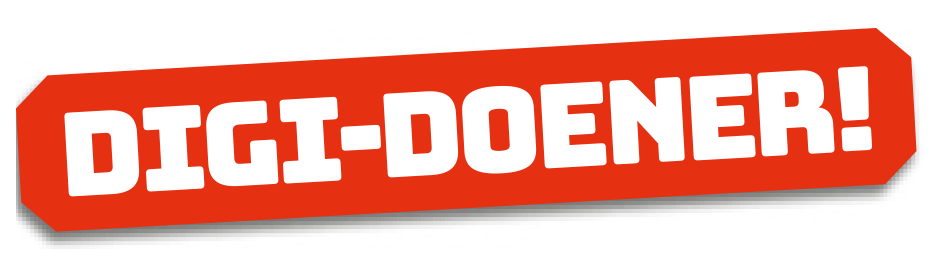 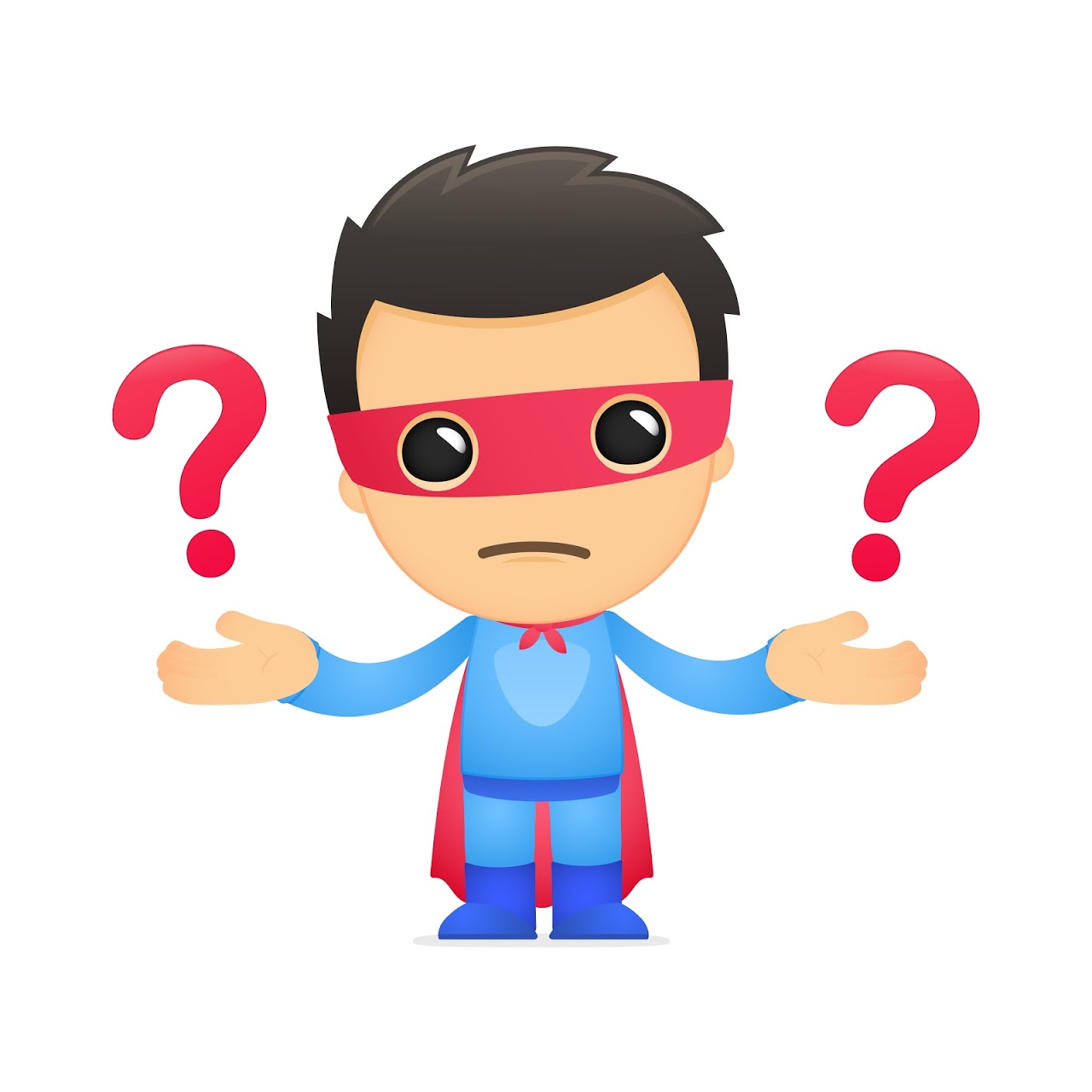 Gedachten lezen
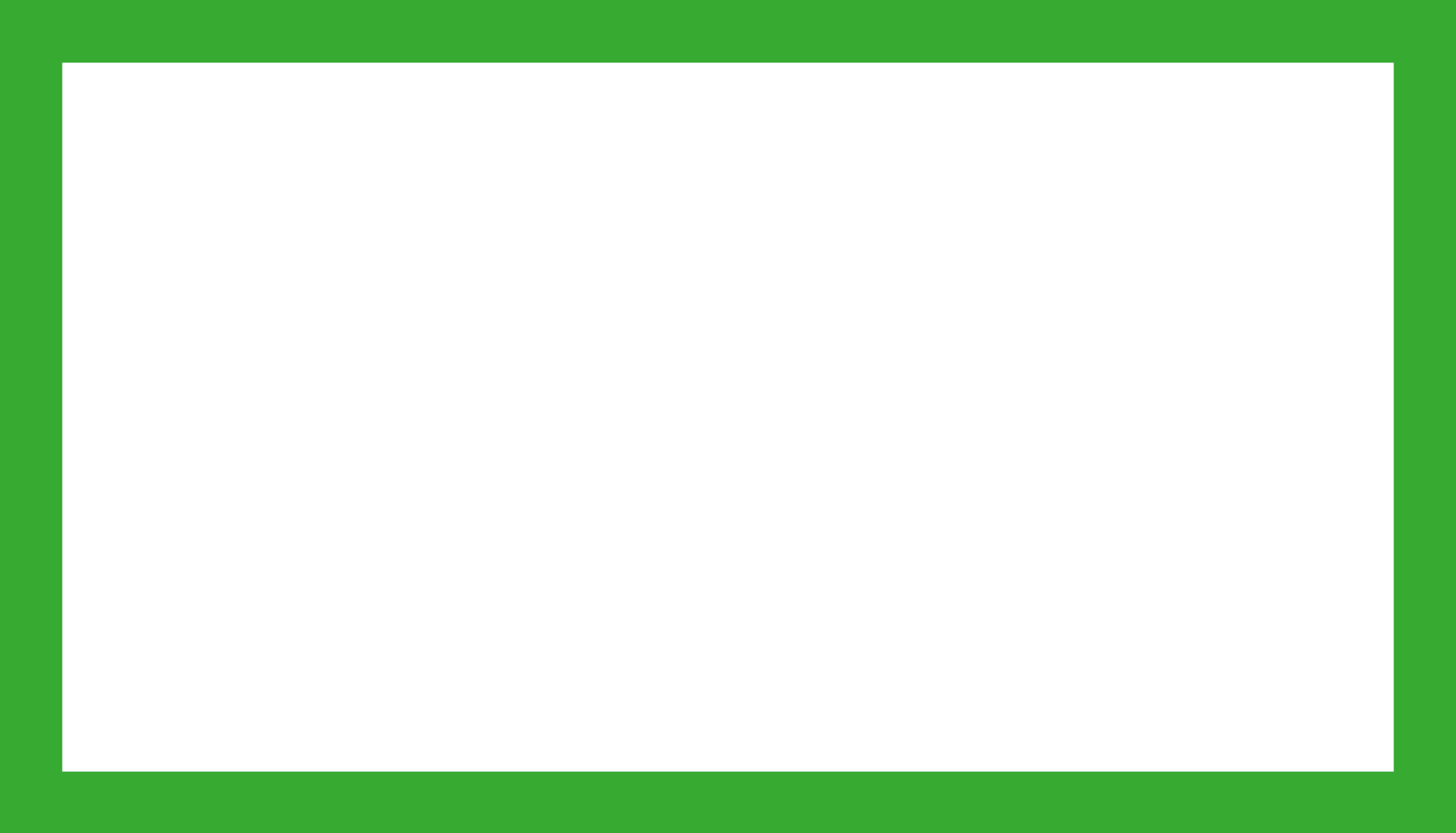 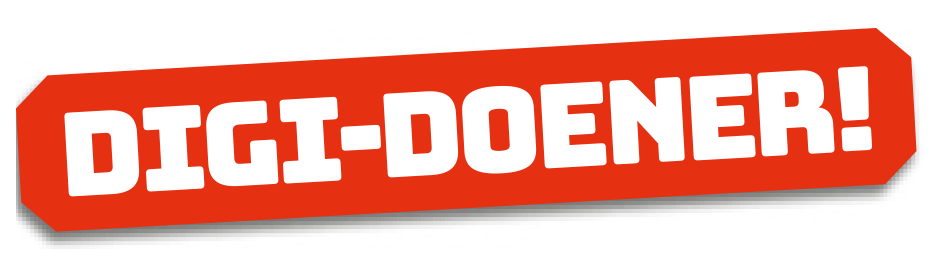 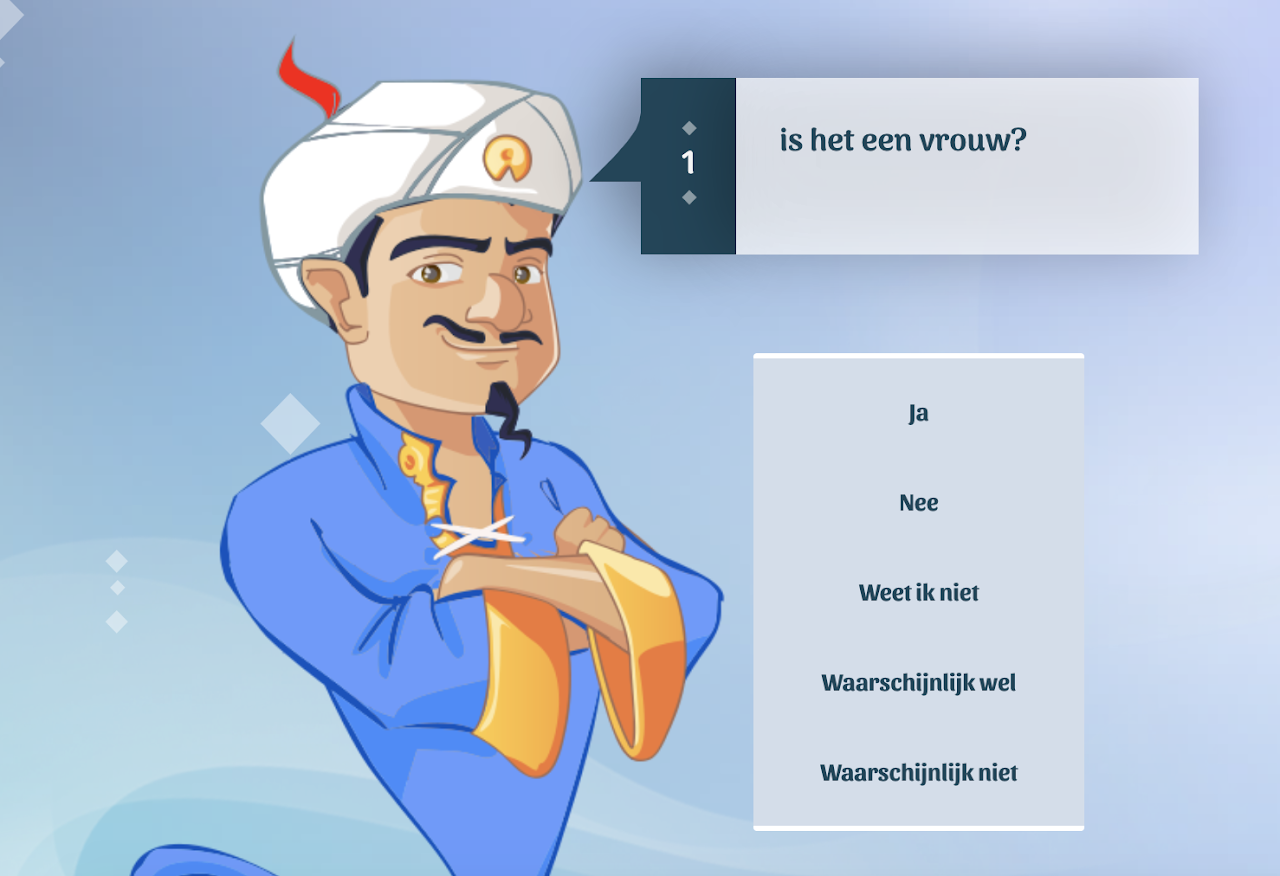 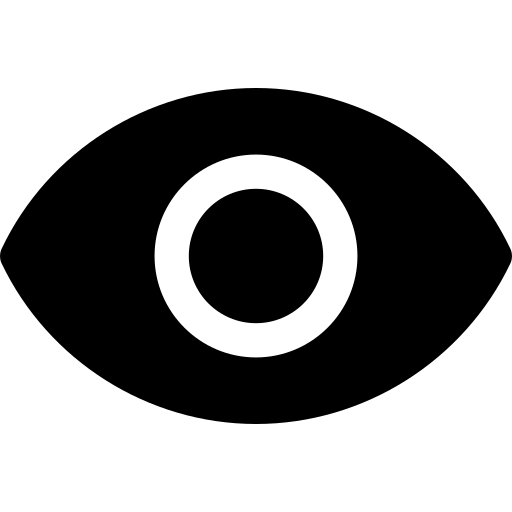 Bekijk
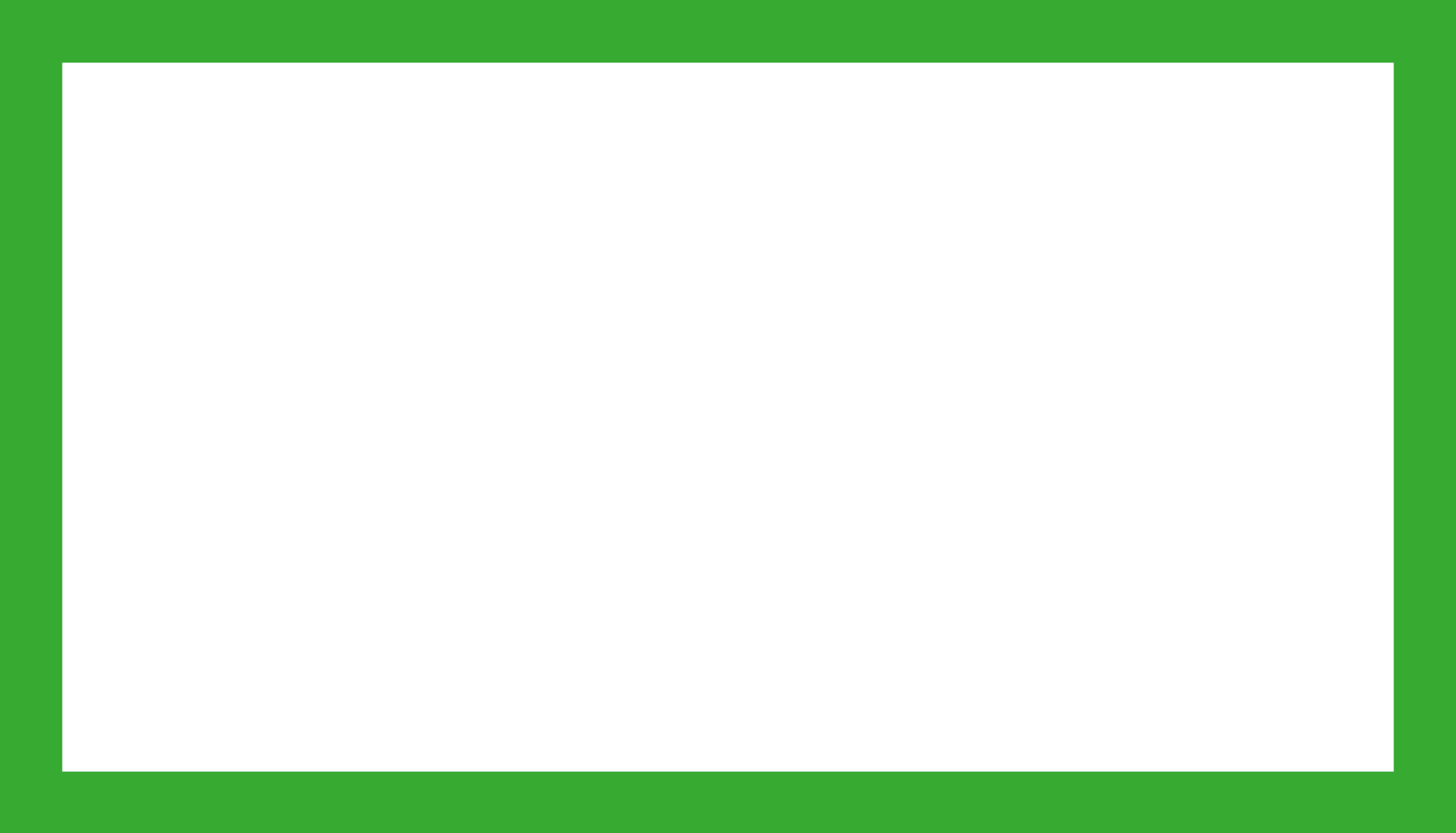 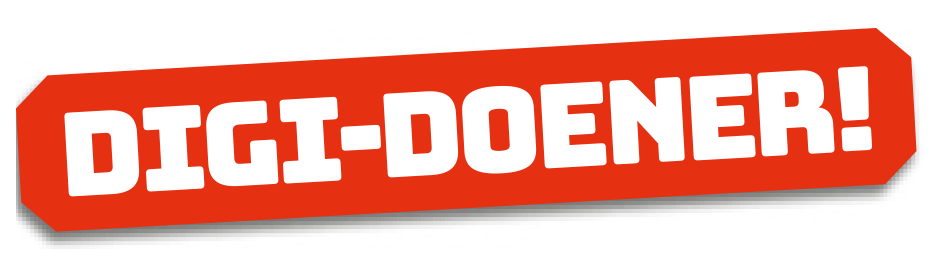 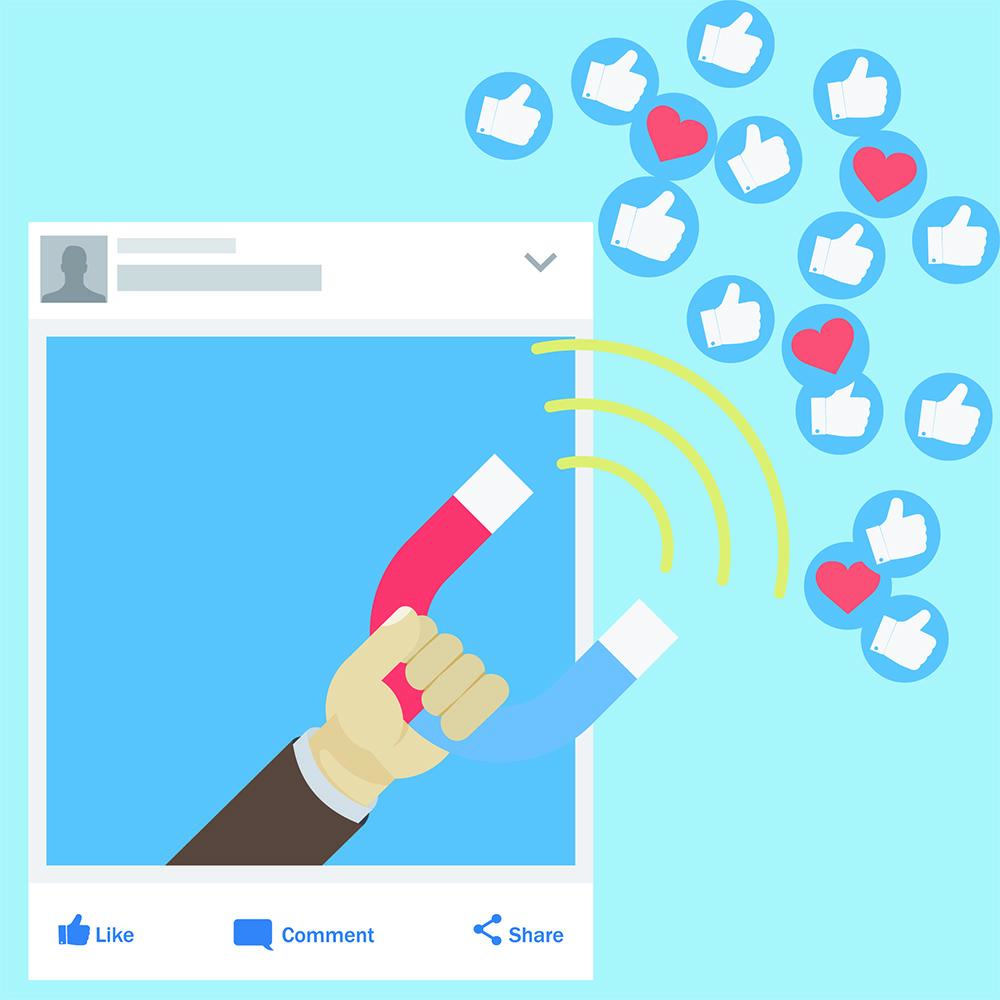 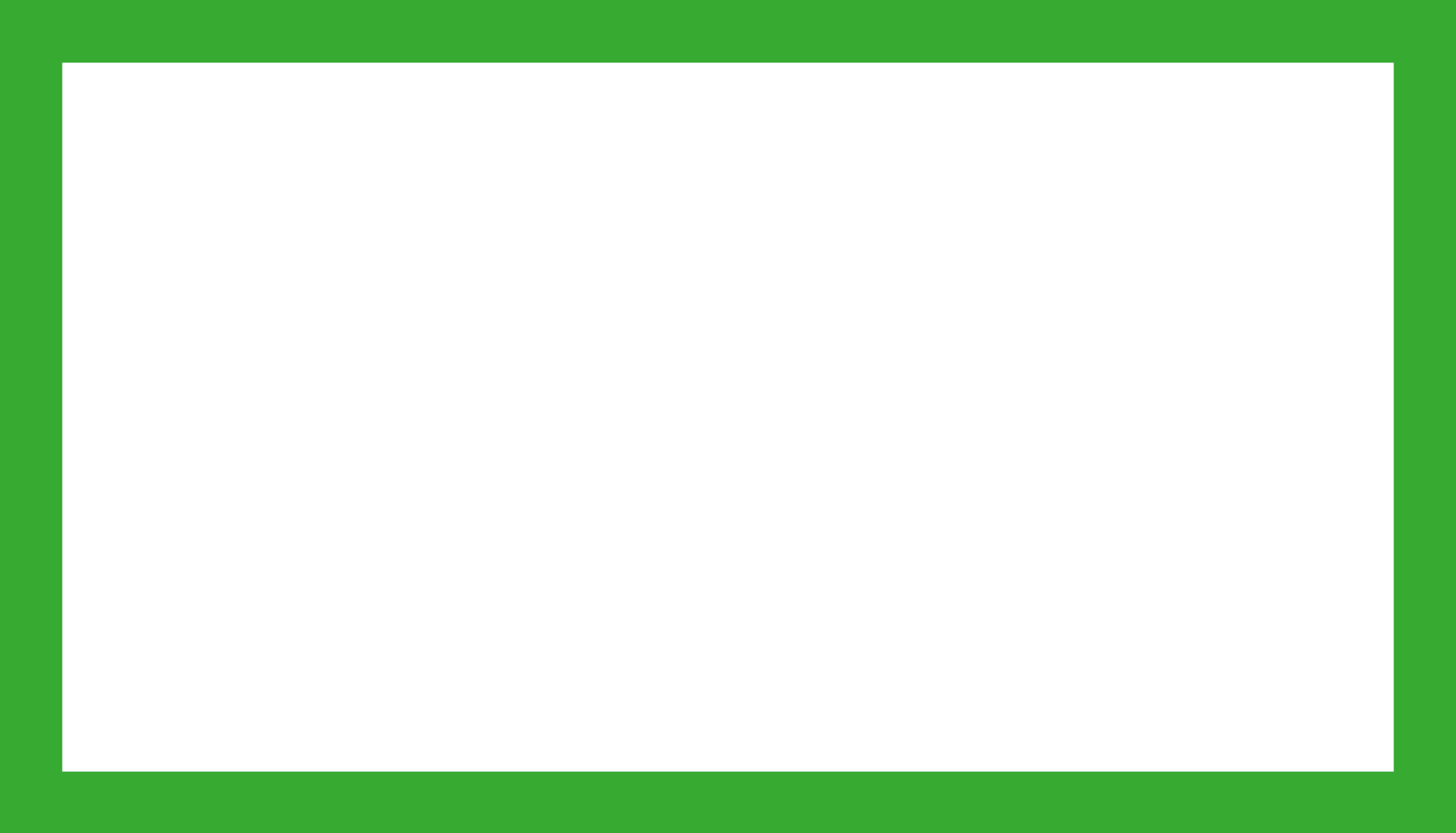 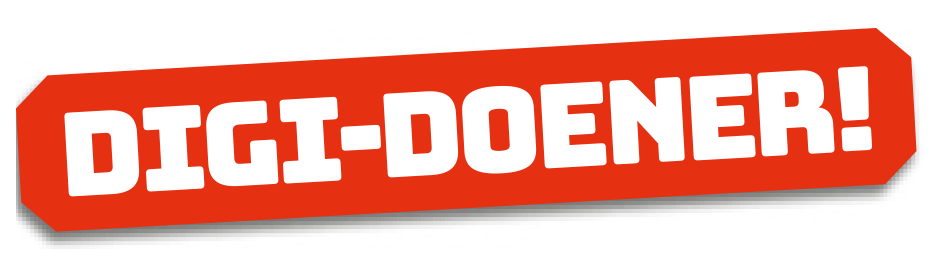 Programmeurs
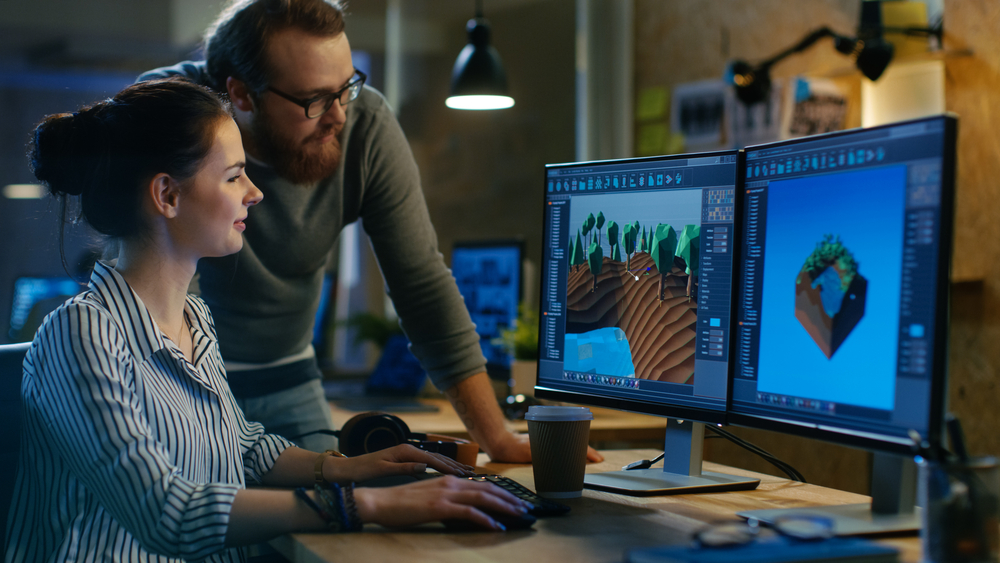 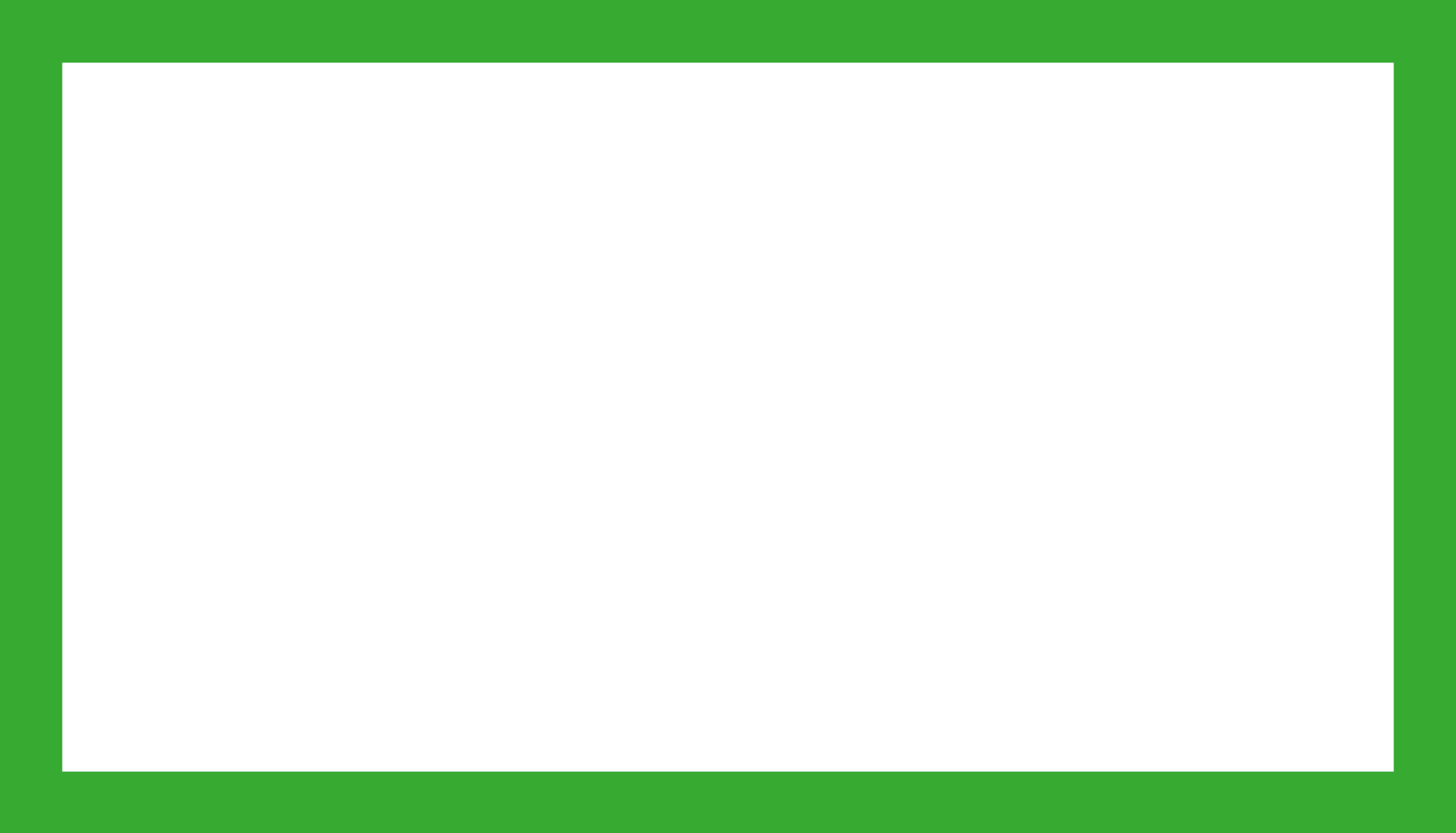 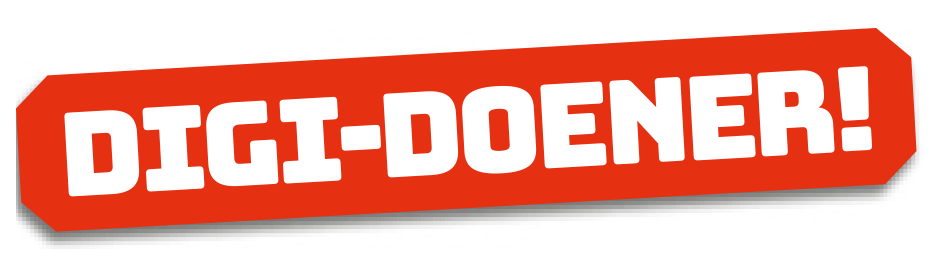 We hebben het net gehad over een algoritme, maar wat is een algoritme?
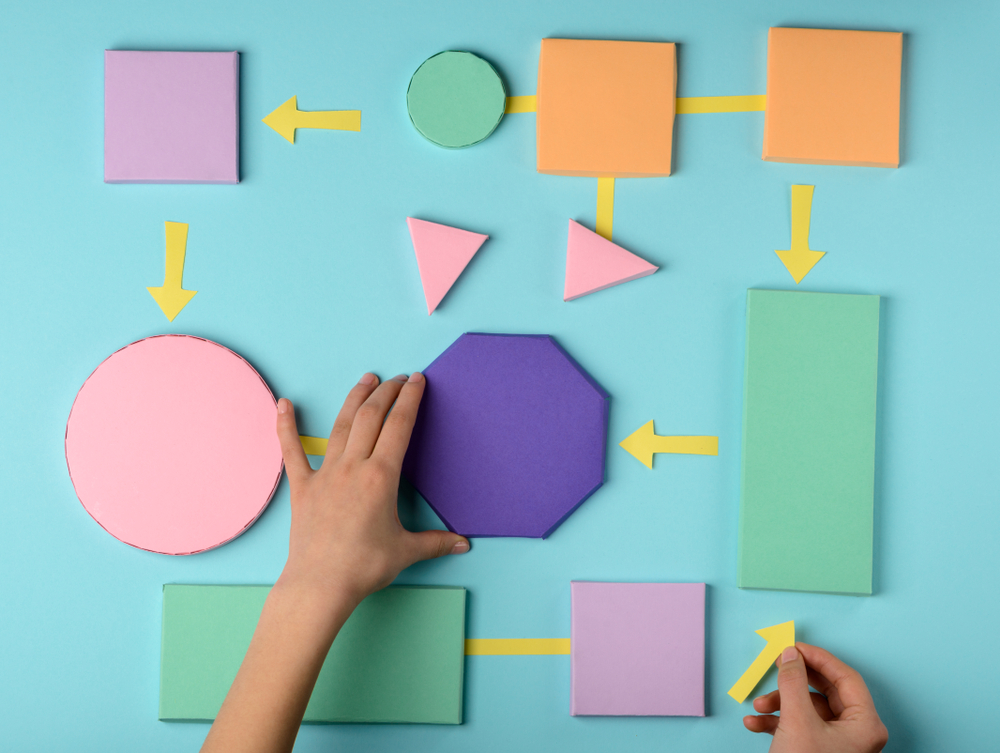 Bekijk het filmpje
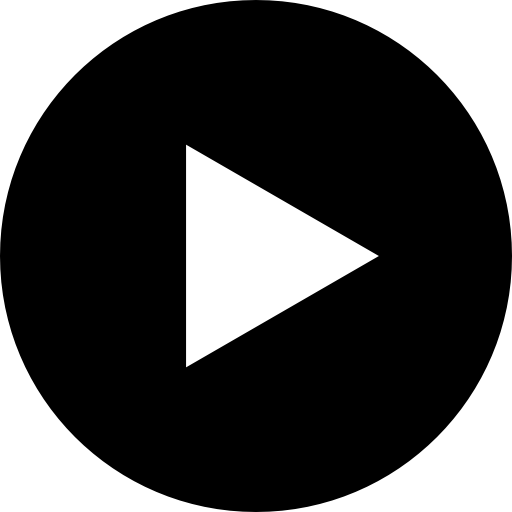 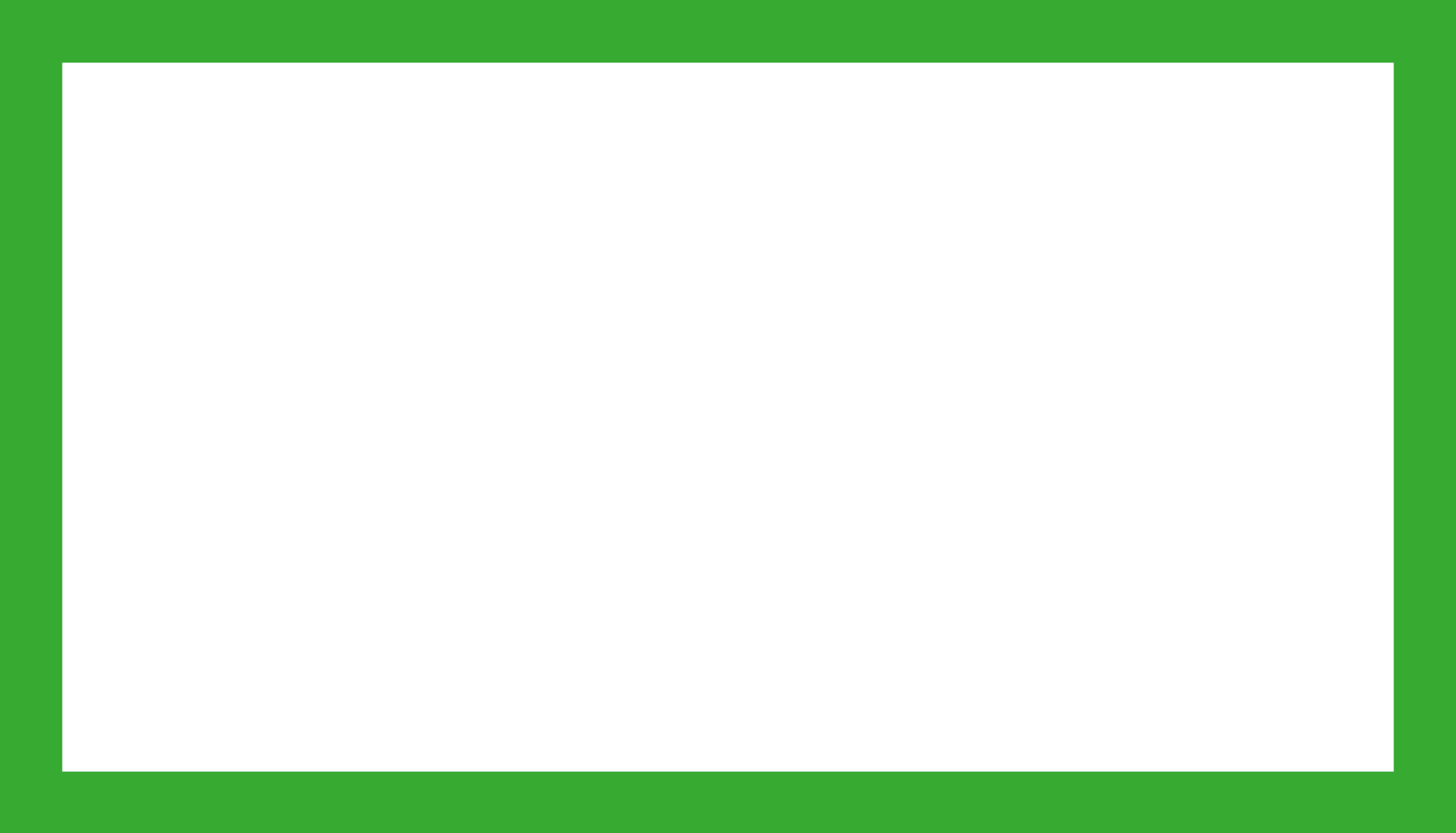 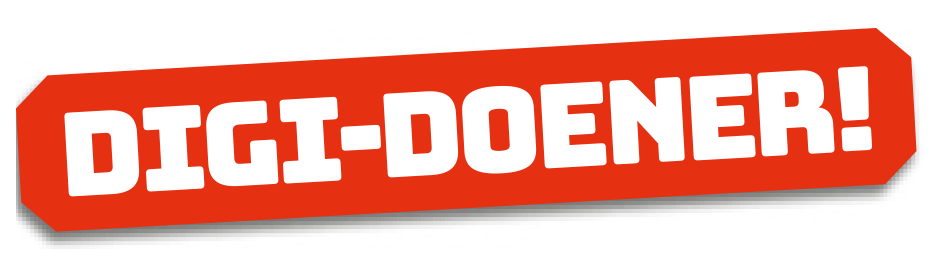 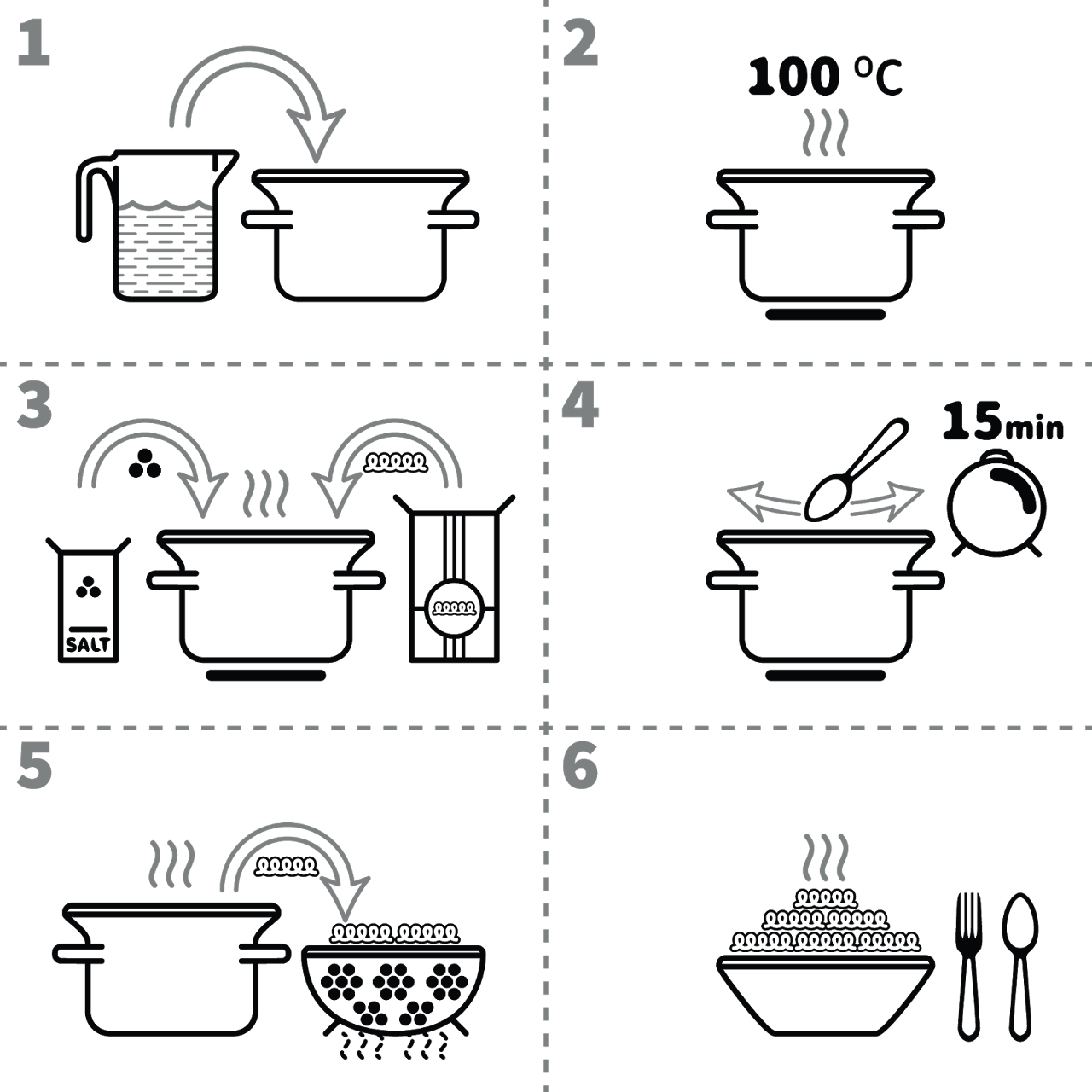 Pasta koken
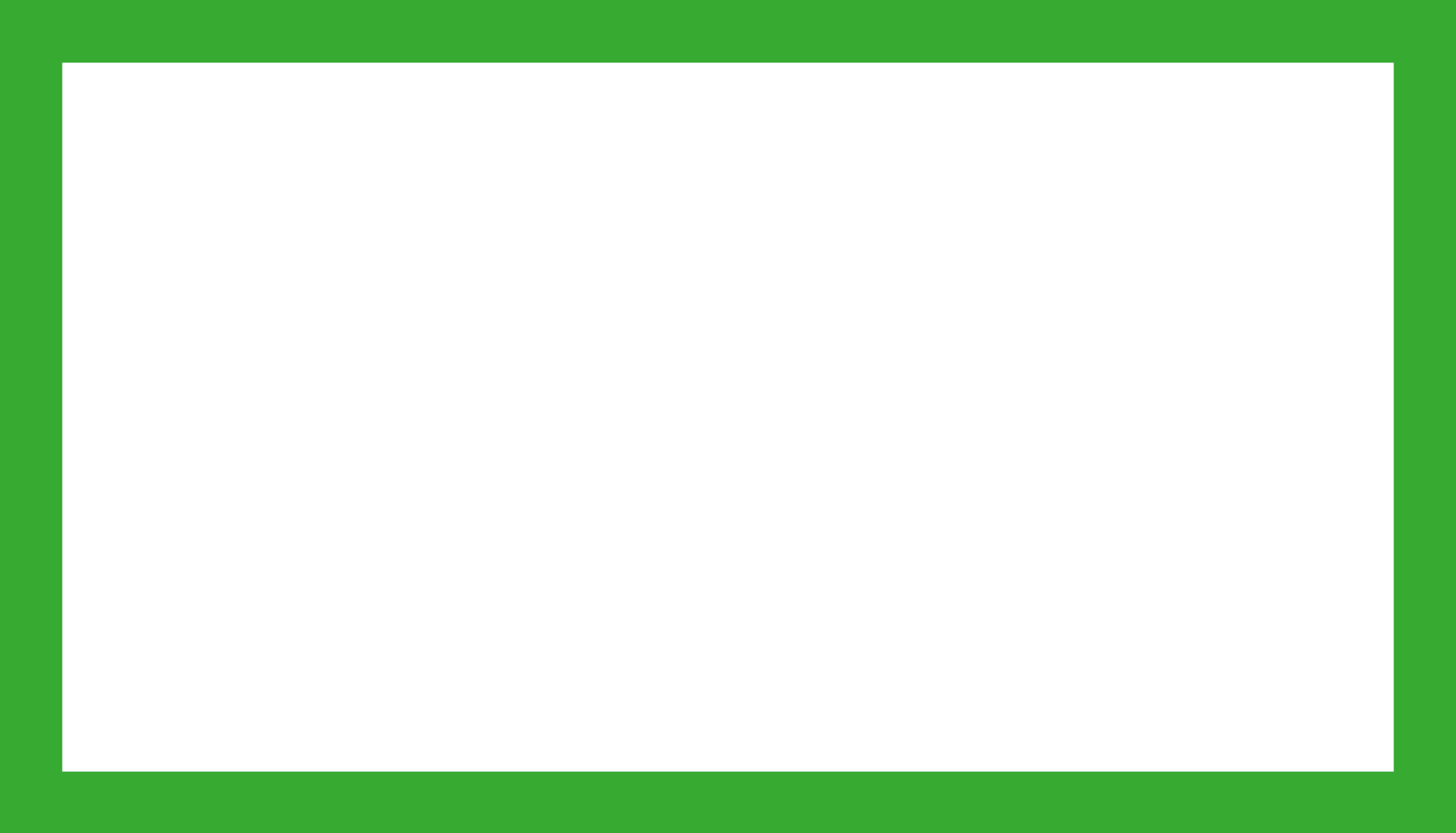 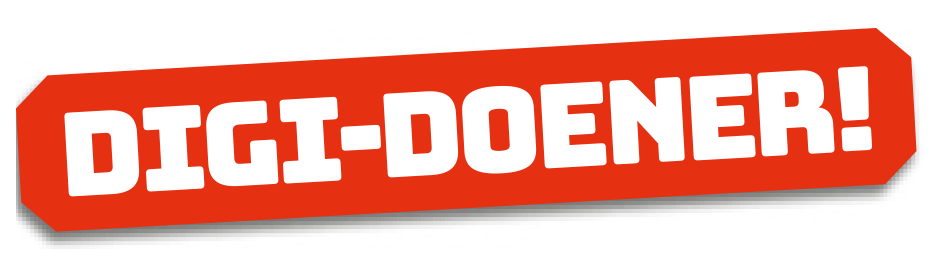 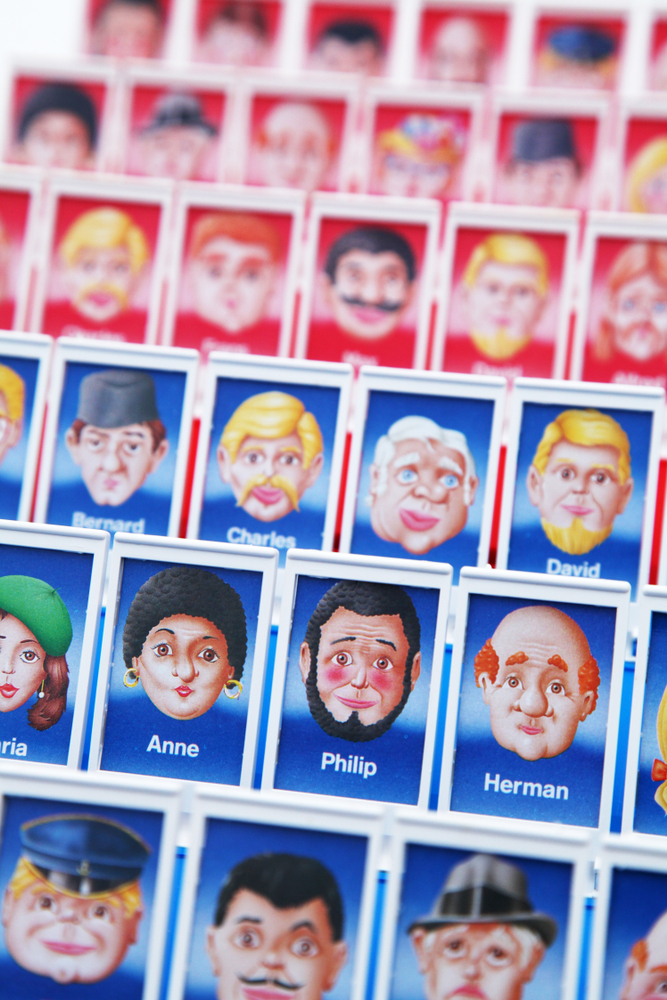 Wie is het?
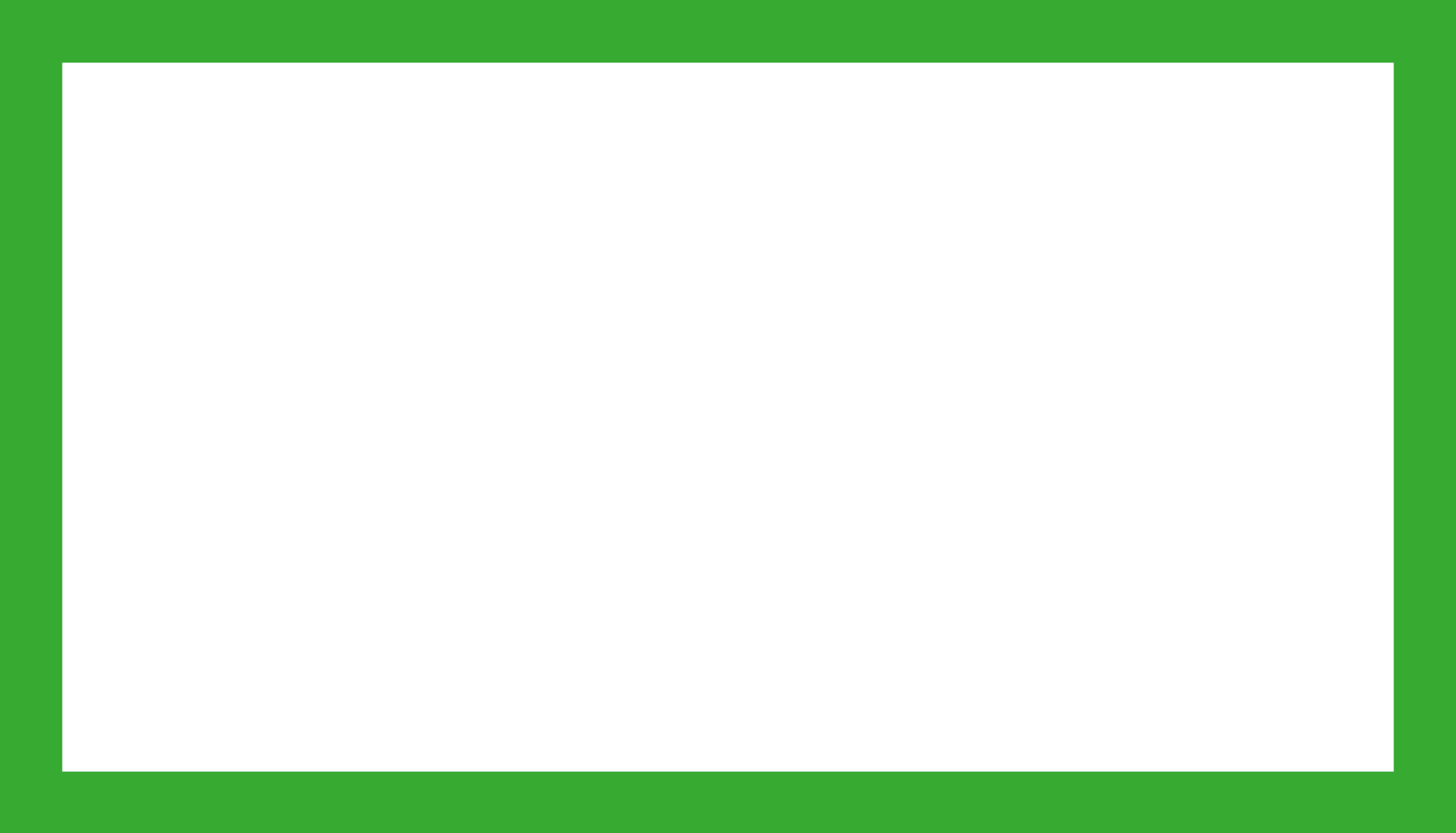 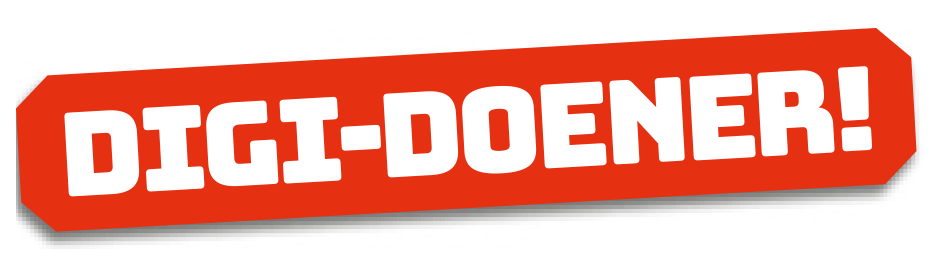 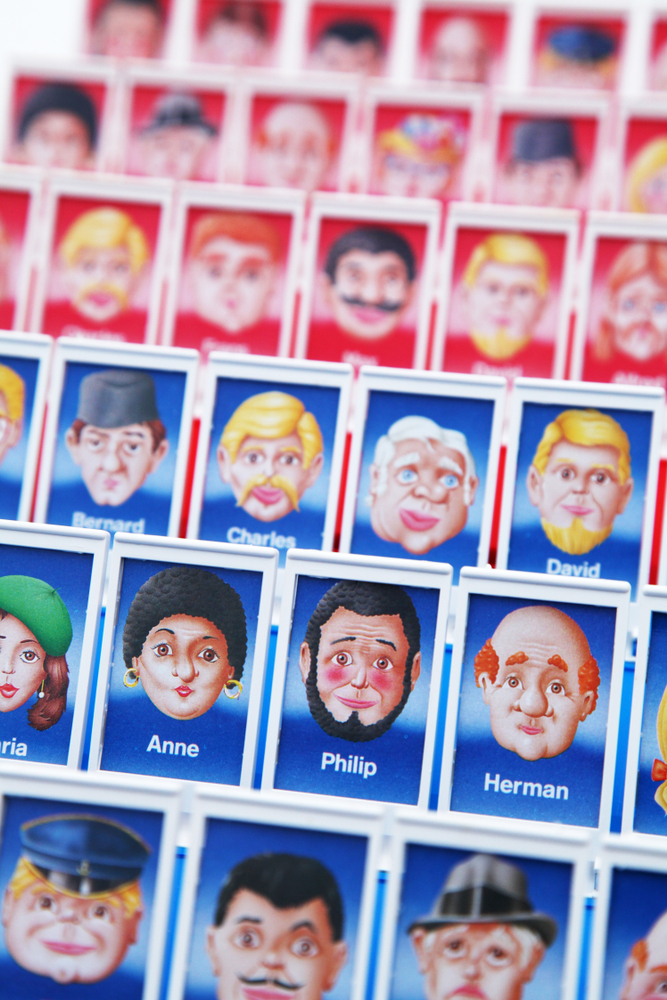 Speel het spel!